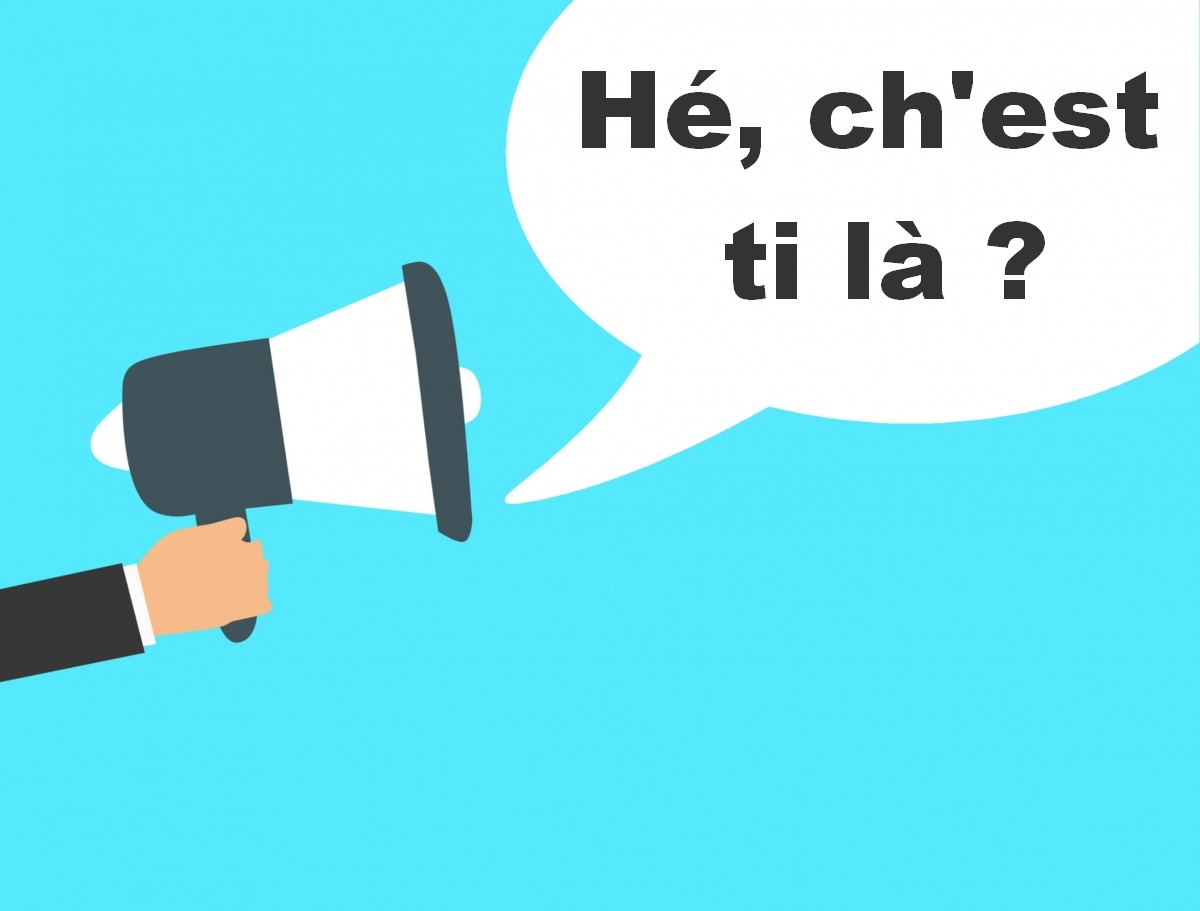 Cours de picard débutant
Ch’27 ed févérier 2025
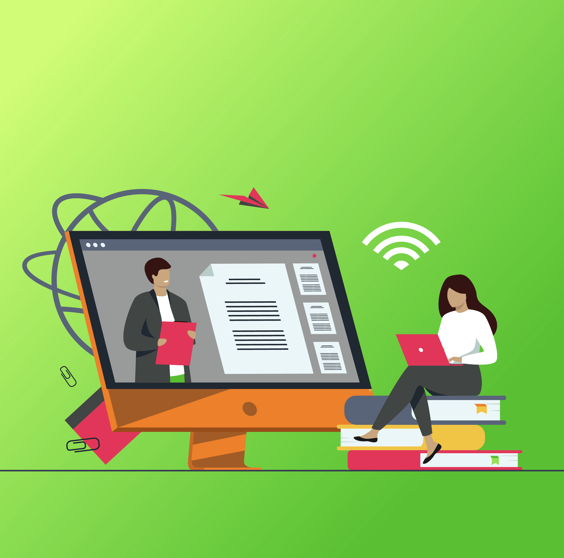 Ercordage
Traduisez en français
Ej su fin bénache ed vous vir
Ch’est ti là ? Cha va ti ?
J’eme lonme
Ej su t-éne fanme
Min tiot nom ch’est Gélike
Achteure ej reste Auno
J’ene vous acoute pon
J’o vnu au monde à Valinchènes
Os ètes toudis cérusien
Os allons nous perzinter
Traduire en picard
Comment allez-vous mes amis ?
Kmint qu’cha va mes gins ?
Je suis un homme
Ej su t-in honme
Je suis boulanger
Ej su boulinger
J’habite à Beaucamp
Ej reste à Biaucamp
Quel est ton prénom ?
Quo qu’ch’est tin tiot nom ?
Où habites-tu ?
Dù qu’ch’est qu’te restes ?
Je suis très content de te voir
Ej su fin contint d’ete vir
Où es-tu né ?
Dù qu’ch’est qu’t’os vnu au monde ?
Nous allons nous présenter
Os allons nous perzinter
Tu es dentiste
T’es dintisse
Maintenant, à ton voisin
Achteure à tin visin
Grammaire
Conjugaison du présent de l’indicatif
La conjugaison au présent de l’indicatif
La conjugaison au présent de l’indicatif
La conjugaison au présent de l’indicatif
La conjugaison au présent de l’indicatif
Le sujet des verbes à la 3e personne
Quand le sujet est un nom, il est systématiquement redoublé par un pronom.

Quand le sujet est féminin, on utilise « ale » ou « a »
Quand il est masculin « i » ou « il »

El vake ale bot d’l’iau : la vache boit de l’eau
Ch’cat i minge in pichon : le chat mange un poisson
Le sujet des verbes à la 3e personne
ATTENTION

Au pluriel, le pronom utilisé est systématiquement « is ».

Ches vakes is ravistte ches bidets 
Ches cats is minjtte du pichon
Exercice
Conjuguez
Minger
Boulir
Cacher
Mucher
Etampir
Raviser
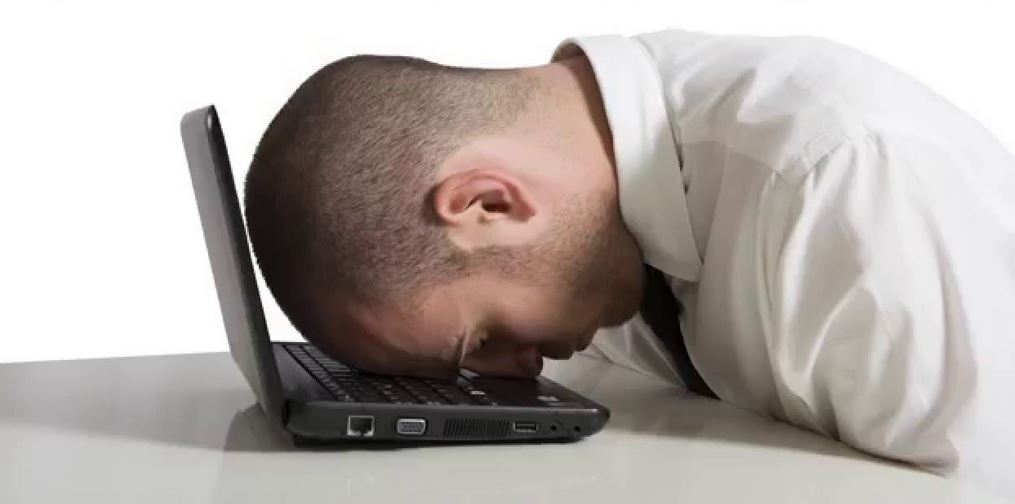 Les adjectifs possessif
Les adjectifs possessifs
En picard
Au masculin (devant consonne)

Min (mon)
Tin (ton)	
Sin (son)
No
Vo 
Leu

Min cat
Tin gardin
Sin tayon
Les adjectifs possessif
Au masculin (devant voyelle)

Emn (mon)
Etn (ton)	
Esn (son)
No
Vo
leu

Emn ergint
Etn abe
Esn outiu
Les adjectifs possessifs
Au féminin (devant consonne)

Eme (ma)
Ete (ta)	
Es (sa)
No
Vo
Leu

Eme mère
Ete carète
Es cayèle
Les adjectifs possessifs
Au féminin (devant voyelle)

Emn (ma)
Etn (ta)	
Esn (sa)
No
Vo
Leu

Emn ombe
Etn histoère
Esn omère (armoire)
Les adjectifs possessifs
Au pluriel (devant consonne)

Mes
Tes
Ses
Nos 
Vos
Leus

Mes gambes
Tes porions
Ses cotrons
Les adjectifs possessifs
Au pluriel (devant voyelle)

Emz
Etz
Esz
Nos 
Vos
Leus

Emz éfants
Etz orèles
Esz hayures
Les adjectifs possessifs
Exercice
J’sors ... carète ed … garache
Te mets ... Cotron pi ... Cauches
Ale a fin kér ... Acourcheu
Os acoutons … Perzidint.
Os mingez ... Pronnes
Is ravistte … Mason
... (son) frère i euve à Brussèle
... (tes) parints is sont bénaches
I s’in va vir ... (sa) famile à Béteune
... (notre) tayonne ale est fin vièle
Les articles de base
Les articles indéfinis
Masculin singulier : in (fait la liaison devant voyelle)
Féminin singulier : éne (se pronce [in-ne], [eune], [ène])

Pluriel : des (devant consonne), des ou d’s (devant voyelle (liaison en [z]))
Exemple :
« Des kiens pi des cats »
« Des éfants » ou « D’s éfants » ou « Ed’s éfants »
Les articles définis
Masculin singulier : ech ou ch’ (devant consonne), chl’ (devant voyelle)
Féminin singulier : el ou l’ (devant consonne), l’ (devant voyelle)

Pluriel : ches(devant consonne), ches ou ch’s ou zz’ (devant voyelle (liaison en [z]))
Exemple :
« Ches kiens pi ches cats »
« Ches éfants » ou « Ch’s éfants » ou « zz’éfants »
Remarques
L’article défini « el » peut autant s’utiliser au masculin qu’au féminin.
« Ch’vilage » mais aussi « El cinsier » (le fermier)
On peut parler d’article « neutre » ou épicène.

Dans l’est du domaine picard, notamment en Hainaut, on utilisera plutôt « le » ou « les » pour l’article défini.
« L’kien » / « Les vakes »

Les articles dépourvus de voyelle (d’s, ch’s, zz’) sont souvent précédés dans la prononciation d’un petit [eu] ou [é] en début de phrase :
« Ch’cat » : [euch] cat
« zz’éfants » : [euzz] éfants
Exercice
Placez devant les mots suivant l’article défini et indéfini 
…………………../……………….. feule (feuille)…………………../……………….. marister (maître d’école)…………………../……………….. maristresse (maîtresse d’école)…………………../……………….. estilo (stylo)…………………../……………….. inke (encre, f.)…………………../……………….. vagances (vacances)…………………../……………….. amassoér (dictionnaire)…………………../……………….. tavélieu (tableau)…………………../……………….. alièves (élèves)
Exercice
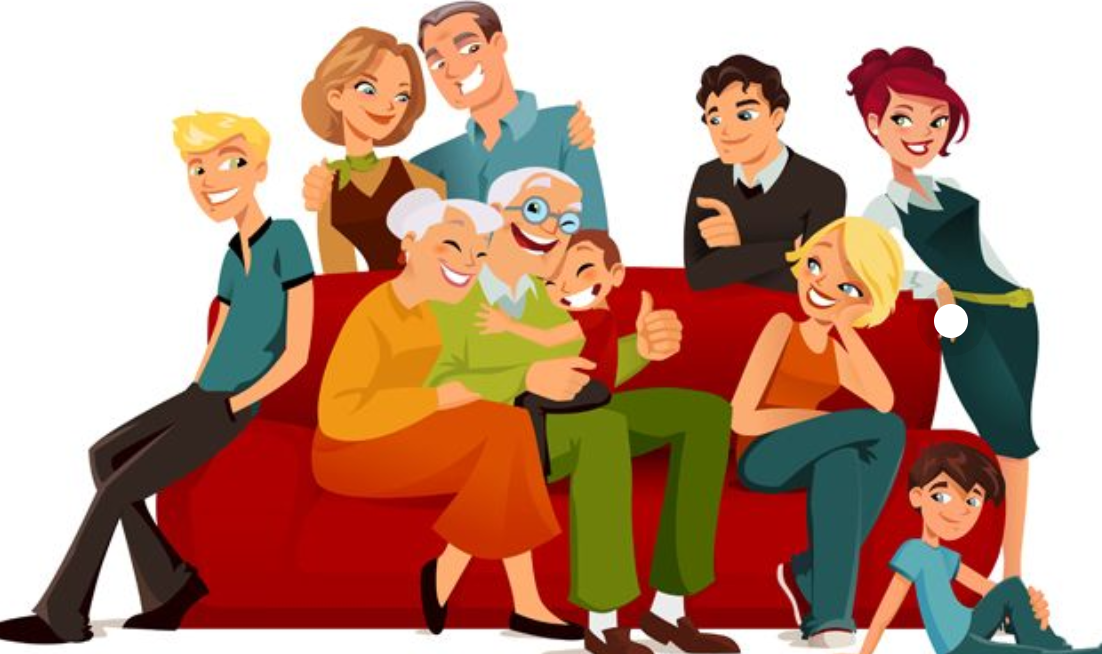 Qui qu’ch’est ti dzeur l’foto ?
Qui qu’ch’est ti dzeur l’photo ?
Lalie pi Toine is ravistte insanne éne foto d’leus gins
Lalie : Qui qu’ch’est ?
Toine : Elle, ch’est Mélie. Ch’est m’cousène. Pi là, ch’est Zande, min cousin.
Lalie : Tin cousin, chti qu’i est marister ?
Toine : Sifait, i est marister din ène titiote école.
Qui qu’ch’est ti dzeur l’photo ?
Lalie : Ch’est fin bin. Pi ichi ch’est tin père ?
Toine: Nan, cha n’est nin min père, ch’est min mononke. Min père i est à main gauche.
Lalie : Ah wé, à coté d’ete mère. Pi à main drote d’ete mère, ch’est tin tayon Bernard !
Toine: Awé, pi là, ch’est sin tiot-fiu. I est estilisse.
Qui qu’ch’est ti dzeur l’photo ?
Lalie : Ch’est ti in orzin ?
Toine: Awé, i vient du Viet-Nam.
Lalie : Mi j’a gramint kér el Viet-Nam. Em file ale ouve là-vau.
Toine: Adon, li pi t’file ch’est des cousins pi is n’el saitte pon !
Exercice
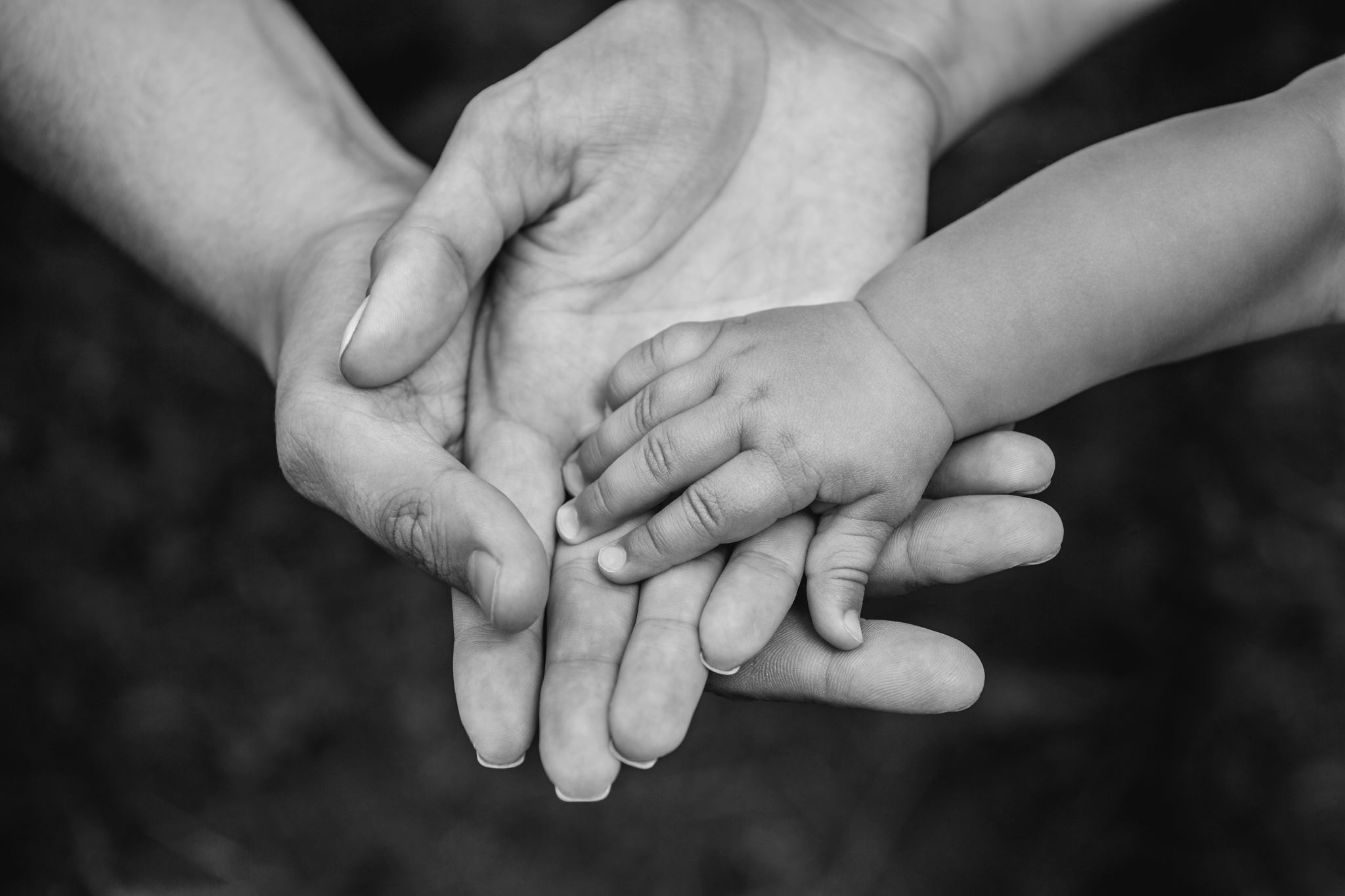 La famille
Présentez deux membres de votre famille.
Comment s’appellent-ils ?
Quel est votre lien de parenté ?
Quel âge ont-ils ?
Quel est leur métier ?
Où habitent-ils ?
Ont-ils des enfants ? Combien ? Quel âge ont-ils ?